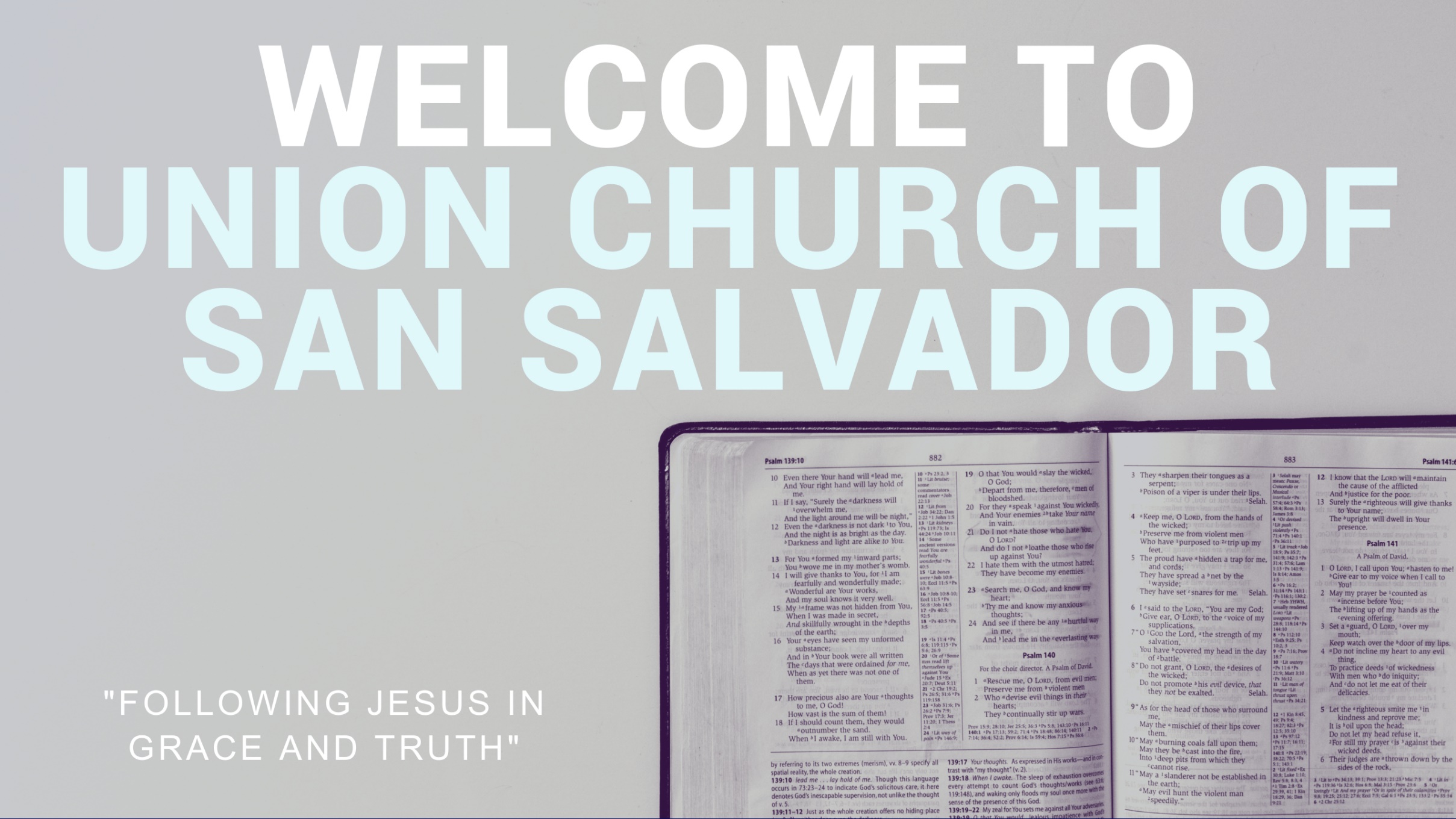 Forever Reign
You are good, You are goodWhen there's nothing good in meYou are love, You are loveOn display for all to see
You are light, You are lightWhen the darkness closes inYou are hope, You are hopeYou have covered all my sin
You are peace, You are peaceWhen my fear is cripplingYou are true, You are trueEven in my wandering
You are joy, You are joyYou're the reason that I singYou are life, You are lifeIn You death has lost it's sting
Oh, I’m running to Your armsI’m running to Your armsThe riches of Your loveWill always be enough
Nothing compares to Your embrace Light of the world, forever reign
You are more, You are moreThan my words will ever sayYou are Lord, You are LordAll creation will proclaim
You are here, You are hereIn your presence I'm made wholeYou are God, You are GodOf all else I'm letting go
Oh, I’m running to Your armsI’m running to Your armsThe riches of Your loveWill always be enough
Nothing compares to Your embrace Light of the world, forever reign
My heart will sing,No other nameJesus, Jesus
My heart will sing,No other nameJesus, Jesus
Oh, I’m running to Your arms,I’m running to Your armsThe riches of Your loveWill always be enough
Nothing compares to Your embrace Light of the world, forever reign
How Can I Keep From Singing
There is an endless song, 
Echoes in my soul
I hear the music ring
And though the storms may come
I am holding on
To the rock I cling
How can I keep
From singing Your praiseHow can I ever say enoughHow amazing is Your love
How can I keep from shouting 
Your name
I know I am loved by the KingAnd it makes my heart want to sing
I will lift my eyes
In the darkest nightFor I know my Savior lives
And I will walk with You
Knowing You'll see me through
And sing the songs You give
How can I keep 
From singing Your praiseHow can I ever say enoughHow amazing is Your love
How can I keep 
From shouting Your nameI know I am loved by the KingAnd it makes my heart want to sing
I can sing in the troubled timesSing when I winI can sing when I lose my stepAnd fall down again
I can sing 'cause You pick me upSing 'cause You're thereI can sing 'cause You hear me, LordWhen I call to You in prayer
I can sing with my last breathSing for I knowThat I'll sing with the angelsAnd the saints around the throne
How can I keep from singing 
Your praise 
How can I ever say enough 
How amazing is Your love
How can I keep from shouting 
Your name 
I know I am loved by the King
and it makes my heart…
I am loved by the King 
And it makes my heart…
I am loved by the King
And it makes my heart want to sing
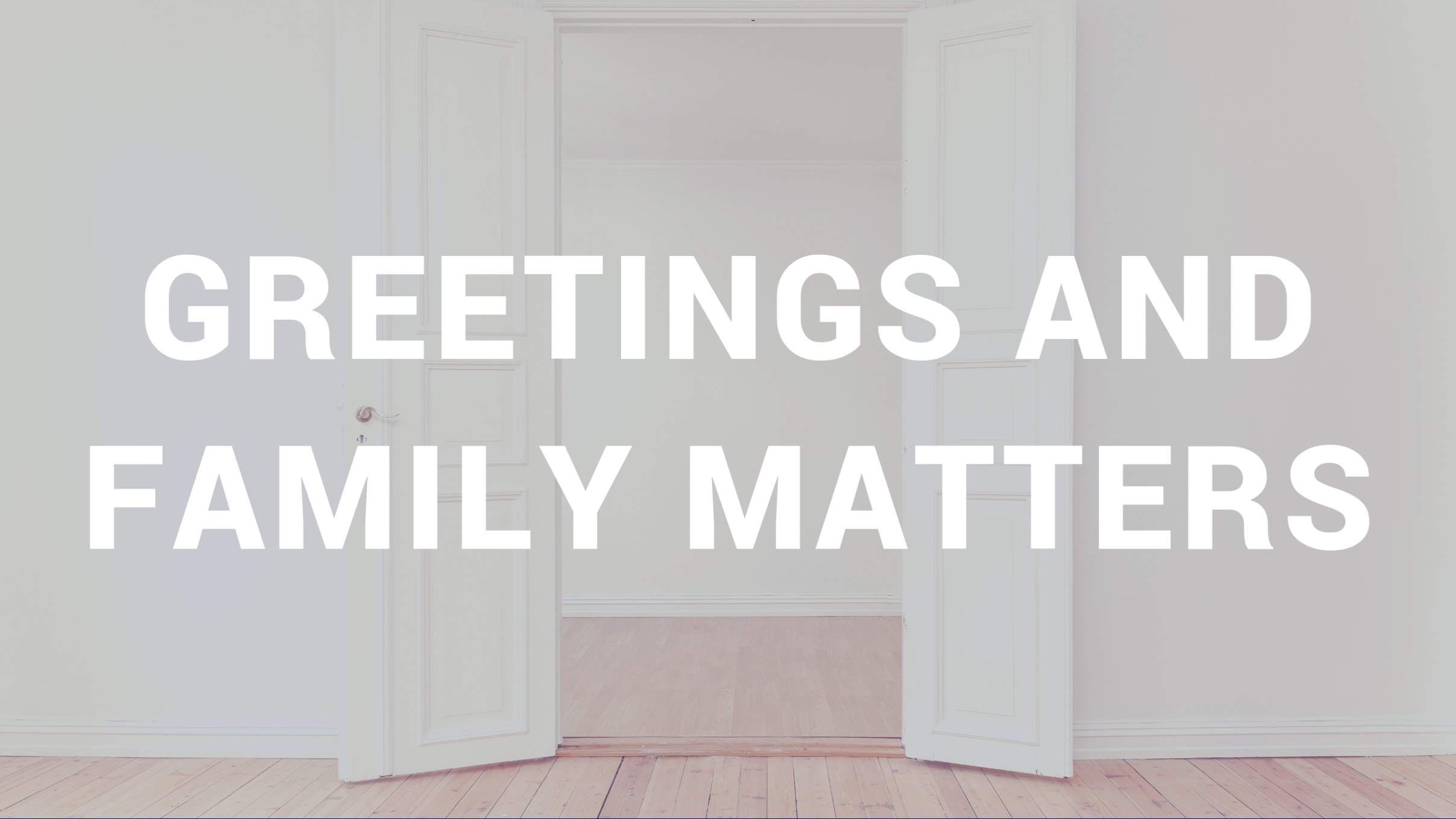 Mighty To Save
Everyone needs compassion
A love that's never failing
Let mercy fall on me
Everyone needs forgiveness
The kindness of a Savior
The hope of nations
Savior he can move the mountains
My God is mighty to save
He is mighty to save
Forever author of salvation
He rose and conquered the grave
Jesus conquered the grave
So take me as you find me
All my fears and failures
Fill my life again
I give my life to follow
Everything I believe in
Now I surrender
Savior he can move the mountains
My God is mighty to save
He is mighty to save
Forever author of salvation
He rose and conquered the grave
Jesus conquered the grave
Savior he can move the mountains
My God is mighty to save
He is mighty to save
Forever author of salvation
He rose and conquered the grave
Jesus conquered the grave
Shine your light
And let the whole world see
We're singing for the glory
Of the risen king Jesus
Shine your light
And let the whole world see
We're singing for the glory
Of the risen king Jesus
Shine your light
And let the whole world see
We're singing for the glory
Of the risen king Jesus
Savior he can move the mountains
My God is mighty to save
He is mighty to save
Forever author of salvation
He rose and conquered the grave
Jesus conquered the grave
The Heart of Worship
When the music fades
All is stripped away
And I simply come
Longing just to bring
Something that's of worth
That will bless your heart
I'll bring you more than a songFor a song in itselfIs not what you have required
You search much deeper withinThrough the way things appearYou're looking into my heart
I'm coming back toThe heart of worshipAnd it's all about you,It's all about you, Jesus
I'm sorry, Lord For the thing I've made itWhen it's all about youIt's all about you, Jesus
King of endless worthNo one could expressHow much you deserve
Though I'm weak and poorAll I have is yoursEvery single breath
I'll bring you more than a songFor a song in itselfIs not what you have required
You search much deeper withinThrough the way things appearYou're looking into my heart
I'm coming back toThe heart of worshipAnd it's all about you,It's all about you, Jesus
I'm sorry, Lord For the thing I've made itWhen it's all about youIt's all about you, Jesus
I'm coming back toThe heart of worshipAnd it's all about you,It's all about you, Jesus
I'm sorry, Lord For the thing I've made itWhen it's all about youIt's all about you, Jesus
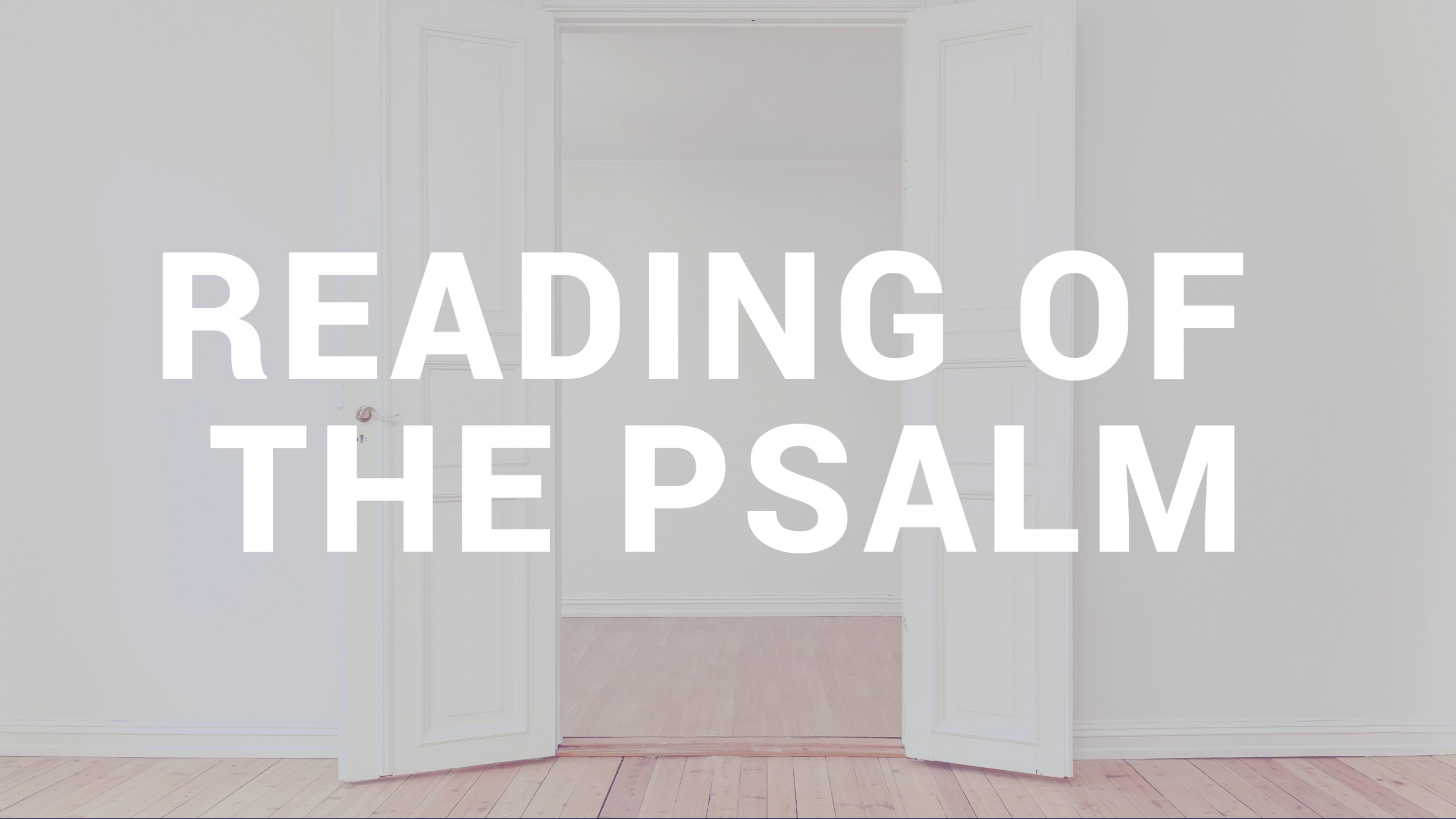 Psalm 22
Crucified!
Do you understand how much God wants to be with you?
Now Jesus stood before the governor, and the governor asked Him, “Are you the King of the Jews?” Jesus said, “You have said so.”																  	          														Matt. 27:11 ESV
But when He was accused by the chief priests and elders, He gave no answer. Then Pilate said to Him,  “Do You not hear how many things that they testify against You?”  																Matt. 27:12-13 ESV
But He gave him no answer, not even to a single charge, so that the governor was greatly amazed.													          Matt. 27:14 ESV
He was oppressed, and He was afflicted, yet He opened not His mouth; like a lamb that is led to slaughter, and like a sheep that is before its shearers is silent, so He opened not His mouth.																	          Isaiah 53:7 ESV
Matthew 27:15-23 ESV
Matthew 27:24-26 ESV
Matthew 27:27-31 ESV
As they went out, they found a man of Cyrene, Simon by name.  The compelled this man to carry His cross.  And when they came to a place called Golgotha (which means Place of a Skull), 														               Matt. 27:32-33 ESV
they offered Him wine to drink, mixed with gall, but when He tasted it, He would not drink it. 														          Matt. 27:34 ESV
They also gave me gall for my food and for my thirst they gave me vinegar to drink.																	         Psalm 69:21 NASB
And when they had crucified Him,…																	                         																Matt.  27:35 ESV
For dogs encompass me; a company of evil doers encircles me; they have pierced my hands and feet…																	                         																      Psalm  22:16 ESV
they divided His garments among them by casting lots. 																	                         																      Matt.  27:35 ESV
they divide my garments among them, and for my clothing they cast lots. 																	                         													    Psalm  22:18 ESV
Then they sat down and kept watch over Him there. And over His head they put the charge against Him, which read, “This is Jesus, the King of the Jews.”															                Matt. 27:36-37 ESV
Then two robbers were crucified with Him, one on the right and one on the left. And those who passed by derided Him, wagging their heads…															                				Matt. 27:38-39 ESV
and saying, “You who would destroy the temple and rebuild it in three days, save Yourself!” If You are the Son of God, come down from the cross.” 															              Matt. 27:40 ESV
So also the chief priests, with the scribes and elders mocked Him, saying, He saved others, he cannot save Himself. He is the King of Israel; let Him come down from the cross, and we will believe in Him.															 Matt. 27:41-42 ESV
He trusts in God; let God deliver Him now, if He desires Him. For He said, ‘I am the Son of God.’” And the robbers who were crucified with Him also reviled Him in the same way.															 																Matt. 27:43-44 ESV
All who seek me mock me; they make mouths at me; they wag their heads; “He trusts in the LORD; let Him deliver Him; let Him rescue Him; for He delights in Him!”															    Psalm 22:7-8 ESV
Now from the sixth hour there was darkness over all the land until the ninth hour.  															                   Matt. 27:45 ESV
And about the ninth hour Jesus cried out with a loud voice, saying, “Eli, Eli, lema sabachthani?” that is, “My God, my God, why have You forsaken Me?”															                   Matt. 27:46 ESV
My God, my God, why have You forsaken Me? Why are You so far from saving Me, from the words of My groaning?															                   Psalm 22:1 ESV
And some of the bystanders, hearing it, said, “This man is calling Elijah.” And one of them at once ran and took a sponge, filled it with sour wine , and put it on a reed and gave it to Him to drink.                   															Matt. 27:47-48 ESV
And Jesus cried out again with a loud voice and yielded up His spirit.															       														              Matt. 27:50 ESV
For this reason the Father loves Me, because I lay down My life that I may take it up again. No one takes it from Me, but I lay it down of My own accord. 															                  John 10:17 ESV
I have the authority to lay it down, and I have the authority to take it up again.  This charge I have received from My Father. 															         John 10:18 ESV
Matthew 27:51-56 ESV
Truly this was the Son of God!
Matthew 27:57-61 ESV
And they made His grave with the wicked and with a rich man in His death, although He had done no violence, and there was no deceit in His mouth.
        Isaiah 53:9 ESV
Matthew 27:62-66 ESV
Surely He has borne our griefs and carried our sorrows; yet we esteemed Him stricken, smitten by God and afflicted. 															                Isaiah 53:4 ESV
But He was pierced for our transgressions, He was crushed for our iniquities; upon Him was the chastisement that brought us peace, and with His wounds we are healed.														  Isaiah 53:5 ESV
All we like sheep have gone astray; we have turned—every one—to his own way; and the LORD has laid on Him the iniquity of us all. 														          Isaiah 53:6 ESV
He poured out His soul to death and was numbered with the transgressors; yet He bore the sin of many…														          														Isaiah 53:12 ESV
With the barrier of sin removed—	a way was made open for us to be with Him…forever!
The Stand
You stood before creationEternity in Your handYou spoke the earth into motionMy soul now to stand
You stood before my failure Carried the Cross for my shameMy sin weighed upon Your shoulders My soul now to stand
So what can I say?What can I do?But offer this heart, O God Completely to You
So, I'll walk upon salvation Your Spirit alive in meThis life to declare Your promise My soul now to stand
So what can I say?What can I do?But offer this heart, O God Completely to You
So what can I say? What can I do?But offer this heart, O God Completely to You
So I'll stand With arms high and heart abandoned In awe of the One who gave it all
I'll stand My soul Lord to You surrendered All I am is Yours
So I'll stand With arms high and heart abandoned In awe of the One who gave it all
I'll stand My soul Lord to You surrendered All I am is Yours
So I'll stand With arms high and heart abandoned In awe of the One who gave it all
I'll stand My soul Lord to You surrenderedAll I am is Yours
So what can I say? What can I do?But offer this heart, O God Completely to You
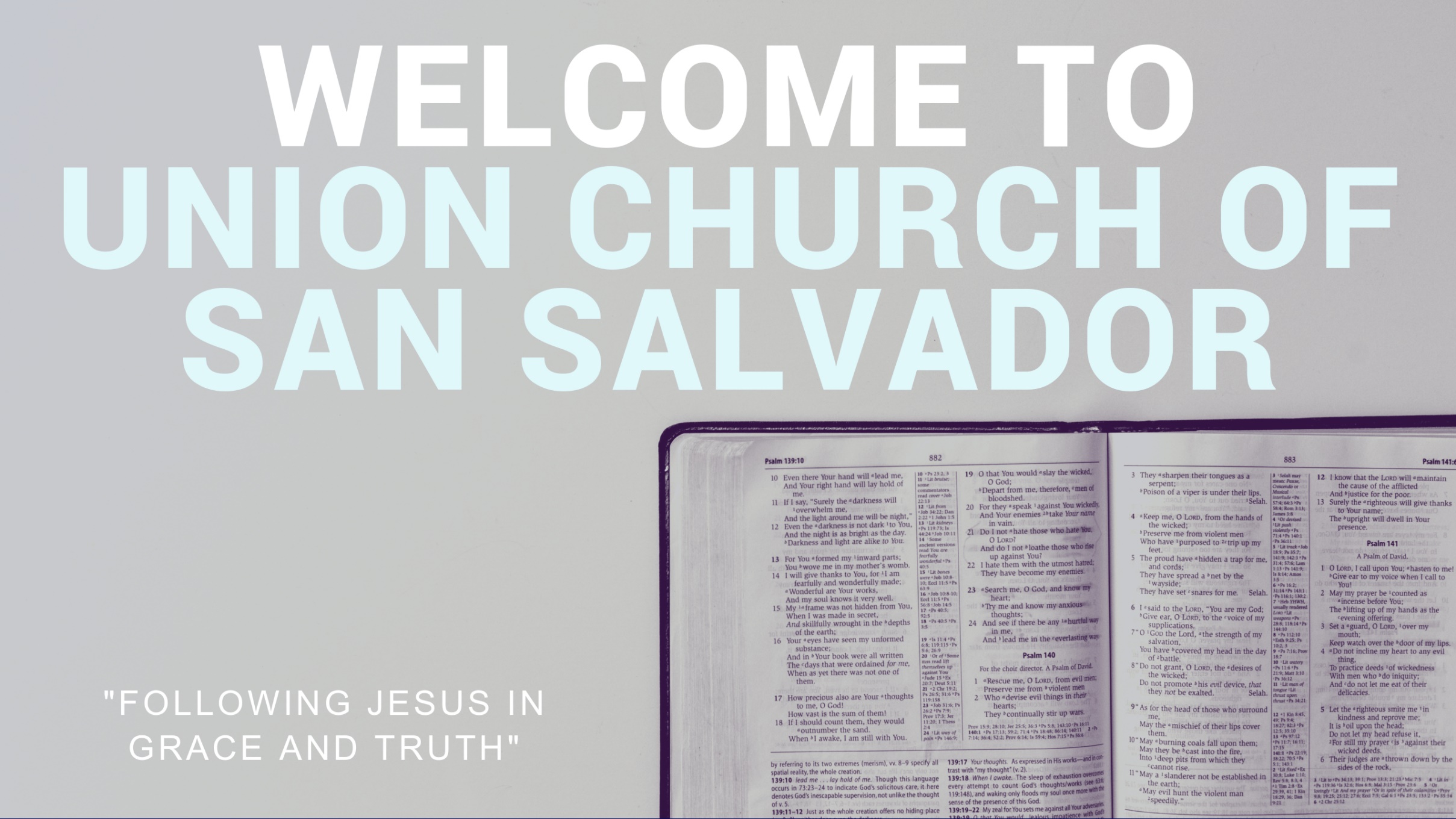